Lois de Conservation en mécanique - Applications
Niveau : L1
Prérequis
Mécanique du point et du solide
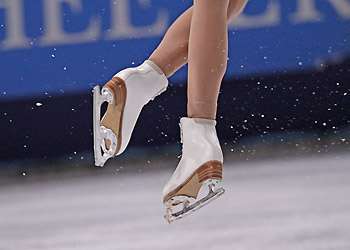 Conservation de l’impulsion
État final
État initial
Conservation de l’impulsion
Conservation de l’énergie mécanique
État final
État initial
h
https://www.youtube.com/watch?v=gDFq5Tw7cPA
2min
Conservation de l’énergie mécanique
Collisions
m1
m2
https://www.youtube.com/watch?v=tGnOl0RmEjU
3min17
Collisions élastiques
Conservation du moment cinétique
État initial
État final
https://www.youtube.com/watch?v=X84hoi0L25Y
55s
Conservation du moment cinétique
Théorème de Noether